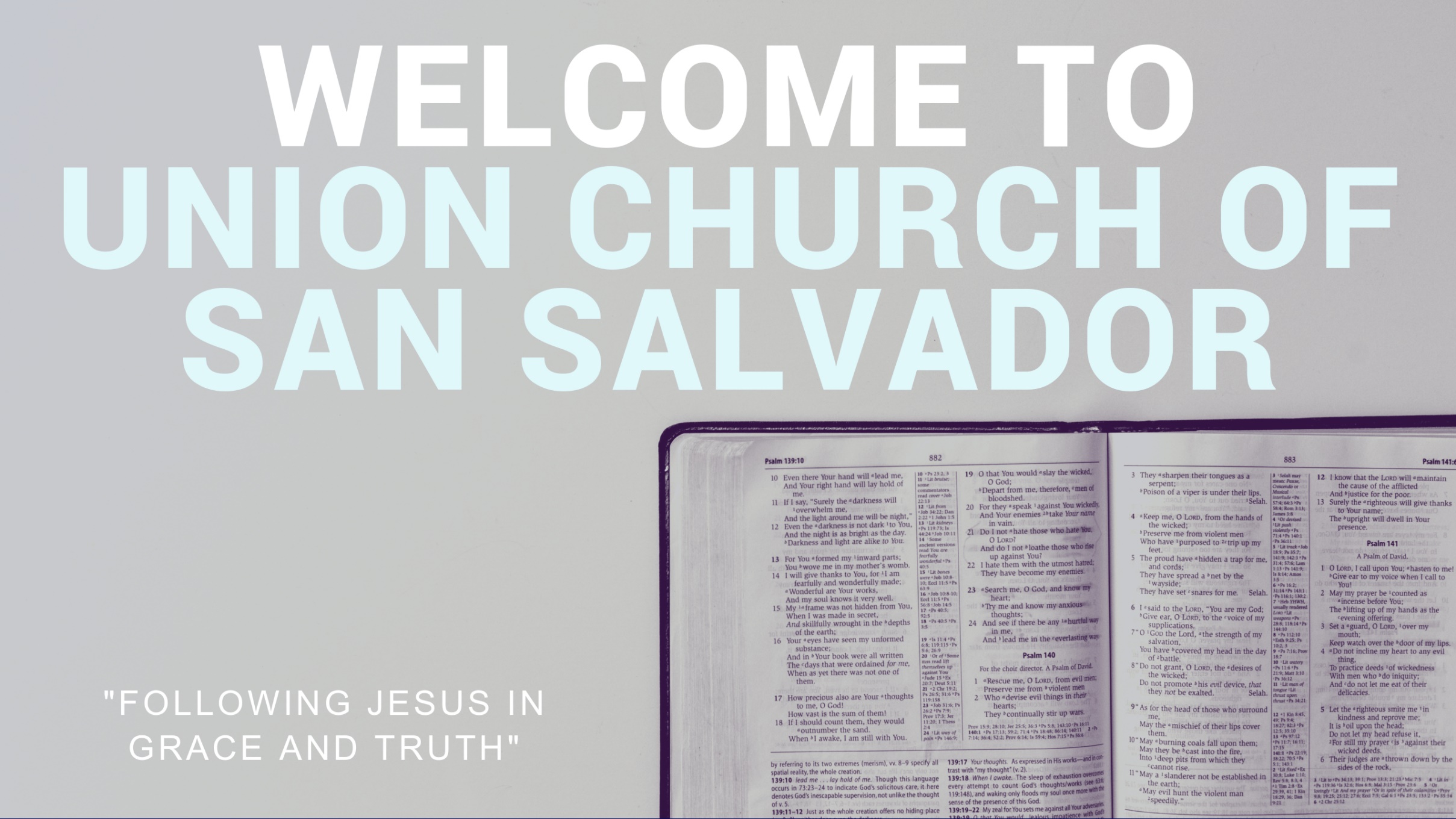 GOD SO LOVED
Come all you wearyCome all you thirstyCome to the wellThat never runs dry
Drink of the waterCome and thirst no more
Well, come all you sinnersCome find His mercyCome to the tableHe will satisfy
Taste of His goodnessFind what you're looking for
For God so lovedThe world that He gave usHis one and onlySon to save us
Whoever believes in HimWill live forever
Bring all your failuresBring your addictionsCome lay them downAt the foot of the cross
Jesus is waiting thereWith open armsSee His open arms
For God so lovedThe world that He gave usHis one and onlySon to save us
Whoever believes in HimWill live forever
The power of hellForever defeatedNow it is wellI'm walking in freedom
For God so lovedGod so loved the world
Praise GodPraise GodFrom whom all blessings flow
Praise HimPraise HimFor the wonders of His love
Praise GodPraise GodFrom whom all blessings flow
Praise HimPraise HimFor the wonders of His love
For God so lovedThe world that He gave usHis one and onlySon to save us
Whoever believes in HimWill live forever
The power of hellForever defeatedNow it is wellI'm walking in freedom
For God so lovedGod so loved the world
The power of hellForever defeatedNow it is wellI'm walking in freedom
For God so lovedGod so loved the world
Bring all your failuresBring your addictionsCome lay them downAt the foot of the cross
Jesus is waitingGod so loved the world
I Exalt Thee
For Thou, O Lord
art high above all the earthThou art exalted far above all gods
For Thou, O Lord
art high above all the earthThou art exalted far above all gods
I exalt Thee, I exalt Thee
I exalt Thee, O Lord
I exalt Thee, I exalt Thee
I exalt Thee, O Lord
For Thou, O Lord
art high above all the earthThou art exalted far above all gods
For Thou, O Lord
art high above all the earthThou art exalted far above all gods
We exalt Thee, We exalt TheeWe exalt Thee, O Lord
We exalt Thee, We exalt TheeWe exalt Thee, O Lord
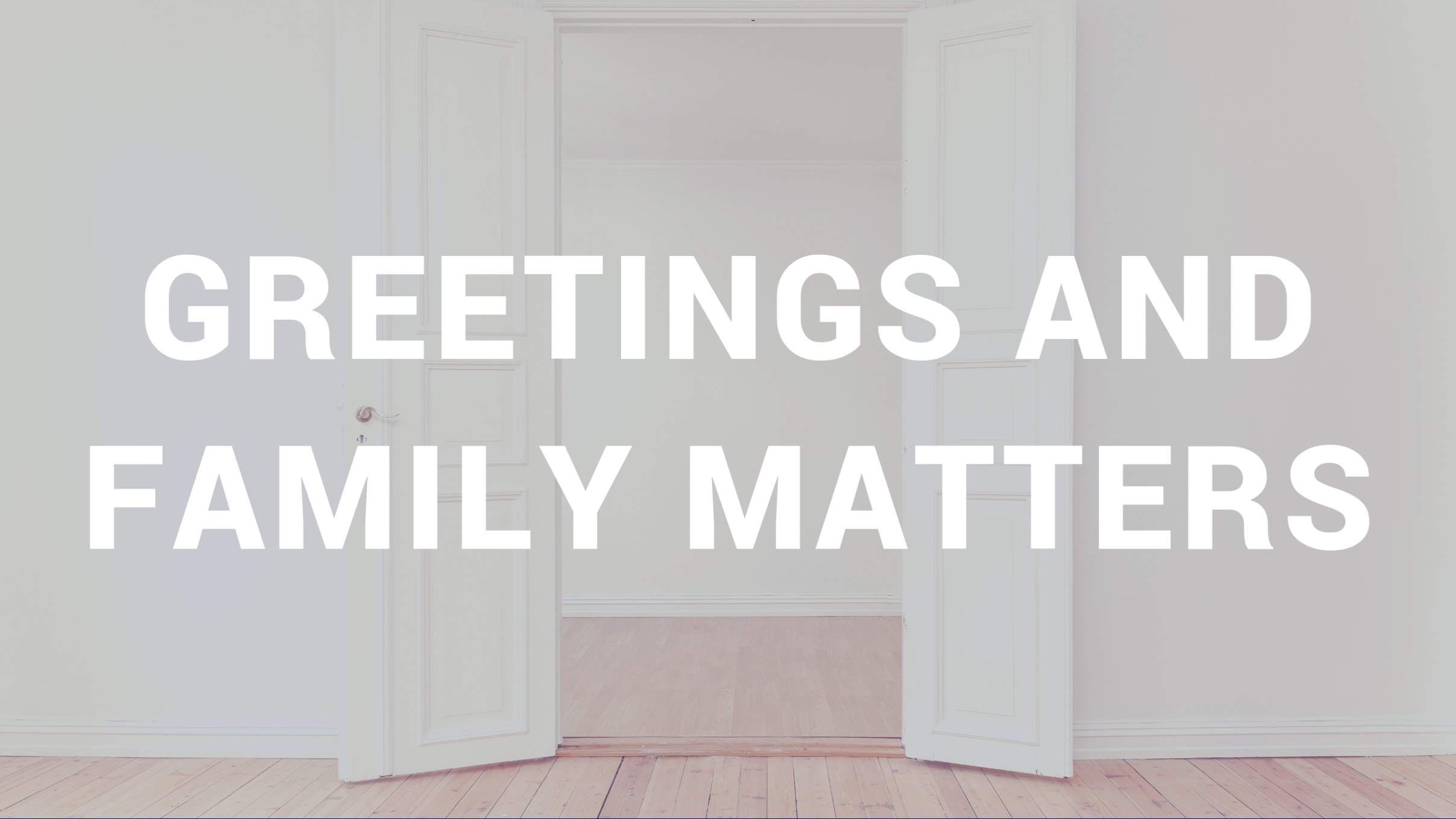 How Deep The Fathers Love For Us
How deep the fathers love for usHow vast beyond all measureThat He should give his only SonAnd make a wretch His treasure
How great the pain of searing lossThe Father turns His face awayAs wounds which mar the Chosen OneBring many sons to glory
Behold the Man upon the cross My sin upon His shouldersAshamed I hear my mocking voiceCall out among the scoffers
It was my sin that held Him thereUntil it was accomplishedHis dying breath has brought me lifeI know that it is finished
I will not boast in anything No gifts, no power, no wisdomBut I will boast in Jesus ChristHis death and resurrection
Why should I gain from His reward I cannot give an answerBut this I know with all my heartHis wounds have paid my ransom
Why should I gain from His reward I cannot give an answerBut this I know with all my heartHis wounds have paid my ransom
O Come To The Altar
Are you hurting and broken within?Overwhelmed by 
The weight of your sin?Jesus is calling
Have you come
To the end of yourselfDo you thirst for
 A drink from the well?Jesus is calling
O come to the altarThe Father's arms are open wideForgiveness was bought withThe precious blood of Jesus Christ
Leave behind your regrets 
And mistakesCome today 
There’s no reason to waitJesus is calling
Bring your sorrows 
And trade them for joyFrom the ashes a new life is bornJesus is calling
O come to the altarThe Father's arms are open wideForgiveness was bought withThe precious blood of Jesus Christ
O come to the altarThe Father's arms are open wideForgiveness was bought withThe precious blood of Jesus Christ
Oh what a saviorIsn't He wonderful?Sing hallelujah, Christ is risen
Bow down before HimFor He is Lord of allSing Hallelujah, Christ is risen
Oh what a saviorIsn't He wonderful?Sing hallelujah, Christ is risen
Bow down before HimFor He is Lord of allSing Hallelujah, Christ is risen
O come to the altarThe Father's arms are open wideForgiveness was bought withThe precious blood of Jesus Christ
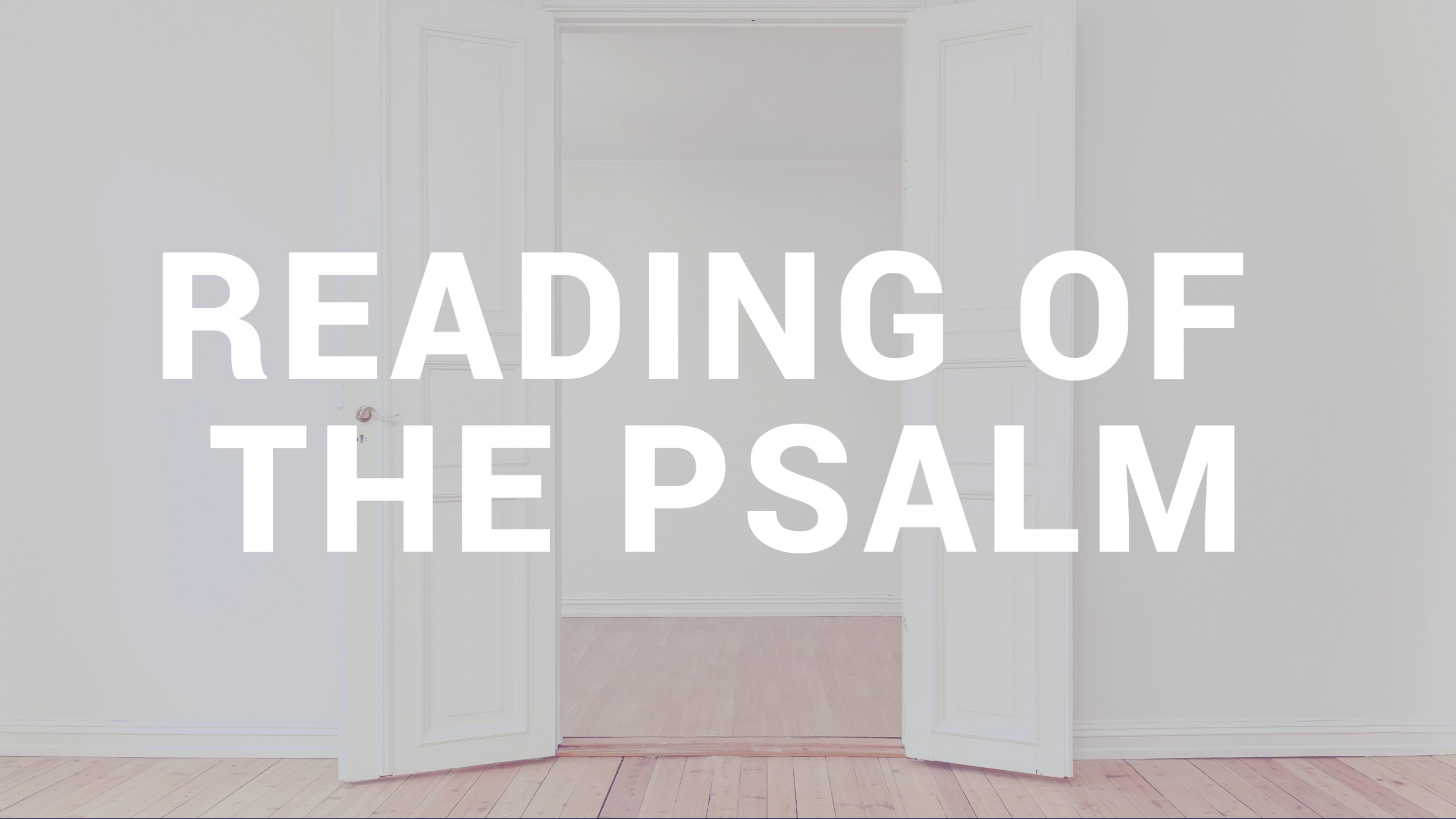 Psalm 16
Remorse, Leads Us to…
What do you do with remorse?
When morning came, all the chief priests and the elders of the people took counsel against Jesus to put Him to death.																  	          Matt. 27:1 ESV
And they bound Him and led Him away and delivered Him over to Pilate the governor.													                Matt. 27:2 ESV
Then when Judas, His betrayer, saw that Jesus was condemned, he changed his mind and brought back the thirty pieces of silver to the chief priests and the elders,																	 Matt. 27:3 ESV
saying, “I have sinned by betraying innocent blood.” They said, “What is that to us? See to it yourself.” 																 Matt. 27:4 ESV
And throwing down the pieces of silver into the temple, he departed, and he went and hanged himself.														     Matt. 27:5 ESV
For godly grief produces repentance that leads to salvation with regret, whereas wordly grief produces death. 																	                   2 Cor. 7:10 ESV
“You, Lord, who know the hearts of all, show which one of these two you have chosen to take the place in this ministry and apostleship which Judas turned aside to go to his own place.”																	                         Acts 1:24-25 ESV
Could Judas have been made right with God?
“Men of Israel, hear these words; Jesus of Nazareth, a man attested to you by God with mighty works and wonders and signs that God did through Him in your midst, as you yourselves know-																           Acts 2:22 ESV
this Jesus, delivered up according to the definite plan and foreknowledge of God, you crucified and killed by the hands of lawless men.” 														                    														Acts 2:23 ESV
Now when they heard this they were cut to the heart, and said to Peter and the rest of the apostles, “Brothers, what shall we do?”														      Acts 2:37 ESV
Back to Judas
Saying, “I have sinned by betraying innocent blood.” …															             Matt. 27:4 ESV
Judas confessed-what is missing?
…always being prepared to make a defense to anyone who asks you for a reason for the hope that is in you; yet do it with gentleness and respect… 															                    1 Peter 3:15 ESV
…the jailer called for the lights and rushed in, and trembling with fear he fell down before Paul and Silas. Then he brought them out and said, “Sirs, what must I do to be saved?”  															Acts 16:29-30 ESV
And they said, “Believe in the Lord Jesus, and you will be saved, you and your household.” And they spoke the word of the Lord to him and to all who were in his house.															         Acts 16:31-32 ESV
For we also have had the gospel preached to us, just as they did; but the message they heard was of no value to them, because those who heard did not combine it with faith.															   Heb. 4:2 NIV
For by grace you have been saved through faith.  And this is not your own doing; it is the gift of God, not a result of works, so that no one may boast.
                            Eph. 2:8-9 ESV
After a little while the bystanders came up and said to Peter, “Certainly you too are one of them, for your accent betrays you.” 															     Matt. 26:73 ESV
To be saved we need to have:
Revelation of sin
Confession of sin
Repentance—change of heart toward sin
Faith in Jesus to forgive sin
Baptism
We were buried therefore with Him by baptism into death, in order that, just as Christ was raised from the dead by the glory of the Father, we too might walk in newness of life.															    Rom. 6:4 ESV
No more remorse, and…
A new life in Christ!
Grace Like Rain
Amazing grace
Heow sweet the soundThat saved a wretch like me
And I once was lost 
But now I'm foundWas blind but now 
I see so clearly
And Hallelujah
Grace like rainFalls down on me
And Hallelujah and all my stainsAre washed away
They're washed away
'Twas grace that taught
 My heart to fearAnd grace my fears relieved
How precious did
That grace appearThe hour I first believed
And Hallelujah
Grace like rainFalls down on me
And Hallelujah and all my stainsAre washed away
They're washed away
When we've been there
Ten thousand yearsBright shining as the sun
We've no less days 
To sing Your praiseThan when we first begun
And Hallelujah
Grace like rainFalls down on me
And Hallelujah and all my stainsAre washed away
They're washed away
And Hallelujah
Grace like rainFalls down on me
And Hallelujah and all my stainsAre washed away
They're washed away
And Hallelujah
And Hallelujah
And Hallelujah
And Hallelujah and all my stainsAre washed away
They're washed away
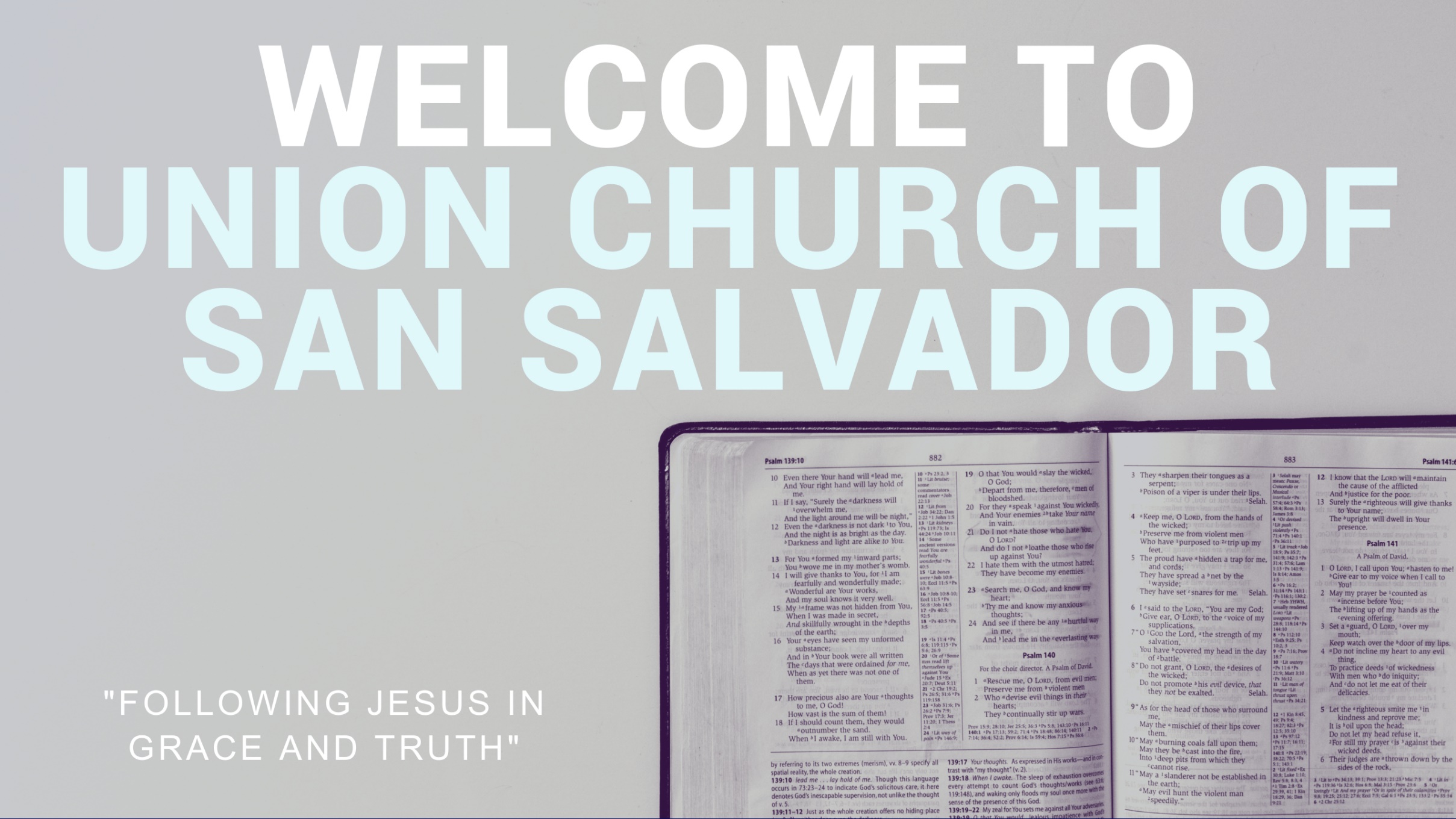